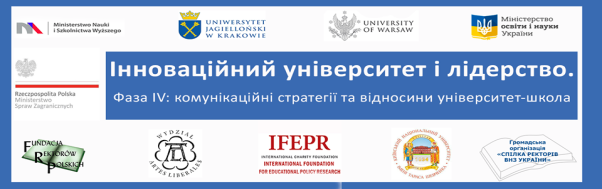 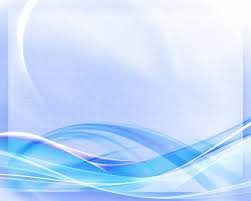 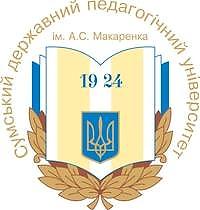 Ресурсный центр профессионального развития учителя как средство взаимодействия: университет - школаЕлена Семеног, д. пед. н., проф., заведующая кафедрой украинского языка и литературы, Сумской государственный педагогический университет имени А. С. Макаренко
АКТУАЛЬНОСТЬ
ИННОВАЦИННЫЕ ТРЕБОВАНИЯ ОБЩЕСТВА
 И ОБРАЗОВАТЕЛЬНОЙ ОТРАСЛИ 
«ЯЗЫКИ И  ЛИТЕРАТУРА»
Университет – школа:  коммуникативное взаимодействие
ПРОФЕССИОНАЛЬНОЕ ТА ЛИЧНОСТНОЕ РАЗВИТИЕ  
СРЕДСТВОМ ФОРМАЛЬНОГО,
НЕФОРМАЛЬНОГО ОБРАЗОВАНИЯ
ОБНОВЛЕНИЕ КЛЮЧЕВЫХ КОМПЕТЕНТНОСТЕЙ
2
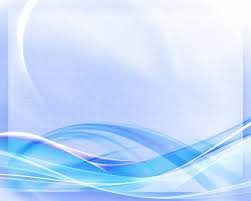 Цель:
с учетом лучших практик национального и польского опыта разработать комплекс нормативного, информационно-дидактического обеспечения развития ключевых компетенций учителя-словесника в условиях междисциплинарного образовательного среды на уровнях: 
бакалавриат - магистратура - аспирантура заведений высшего педагогического образования и / или - повышение квалификации на основе ценностей педагогики партнерства и наставничества



Universitet Warszawski, Universitet Jagellonski
d-r  hab.Robert  A Sucharskі!!! Prof J Choinska Mika, Agata Luczynska , d-r hab. Przemystaw Sadura, prof .J Sujecka-Zajac,d-r Grazyna Czetwertynska,  d-r Aleksander Pawlicki  

- d-r  hab. Bogdan Szlachta !P d-r Adrian Ochalik ! d-r Piotr Dardzinski ! Piotr Szumlinski, Tadeusz Debowski ,Michail Berezinski, Pawel Winiarski,  Adam Jelonik,Kinga Drechny-Mucha, Piotr Szumlinski Tadeusz Debowski
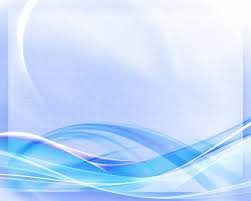 Задания микропроекта
Разработать нормативно-правовое, организационное обоснование предложения по созданию ресурсного центра профессионального развития учителя. 
Разработать дидактический инструментарий формирования и развития ключевых компетенций учителя-словесника с учетом опыта Школы едукации, «Artes Liberales», Варшавского университета; кафедры украиноведения Ягеллонского университета. 
Создать онлайн-платформу центра профессионального развития учителя украинского языка и литературы.
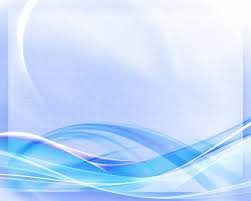 Цель деятельности центра:
осуществлять образовательную, образовательно-консультативную, информационно-дидактическую, исследовательскую поддержку развития ключевых компетенций учителя-словесника как наставника молодежи, жителя города, гражданина Украины
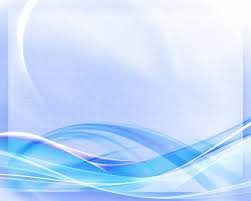 Направления деятельности ресурсного центра профессионального развития учителяукраинского языка и литературы
Направления
Методическое
Исследовательское
Культурно-образовательное
Интердисципл. тренинги,  мастер-классы, практикумы
Лаборатория
 академической культуры
Литературные конкурсы
Курсы повышения  квалификации
Лабораторія «Медиакультура учителя»
Фестивали учительского  творчества
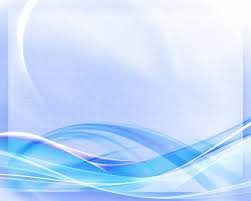 Методическое направление:
Разработано:

программы профессионального, методического, исследовательского модулей в ЗВО; 
программа по украинскому языку для учащихся 10-11 классов, учебник по украинскому языку для учащихся; 
пособия по лингводидактики, культуре научной украинского языка, академического письма; 
междисциплинарные модули: ИКТ; предпринимательская компетентность, инклюзивное образование; здоровье и безопасность.
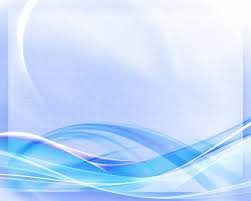 Страница  ресурсного центра профессионального  развития учителя на сайті СумГПУ имени А.С.Макаренка http://rctpd.sspu.edu.ua/
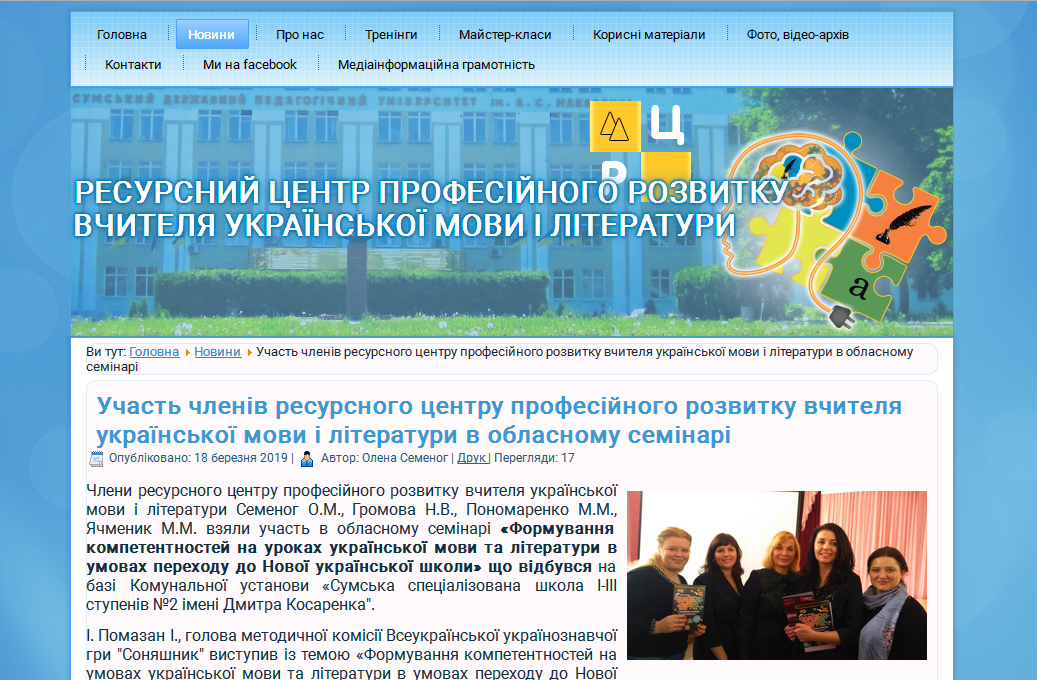 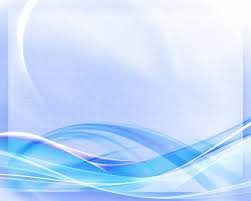 http://rctpd.sspu.edu.ua/
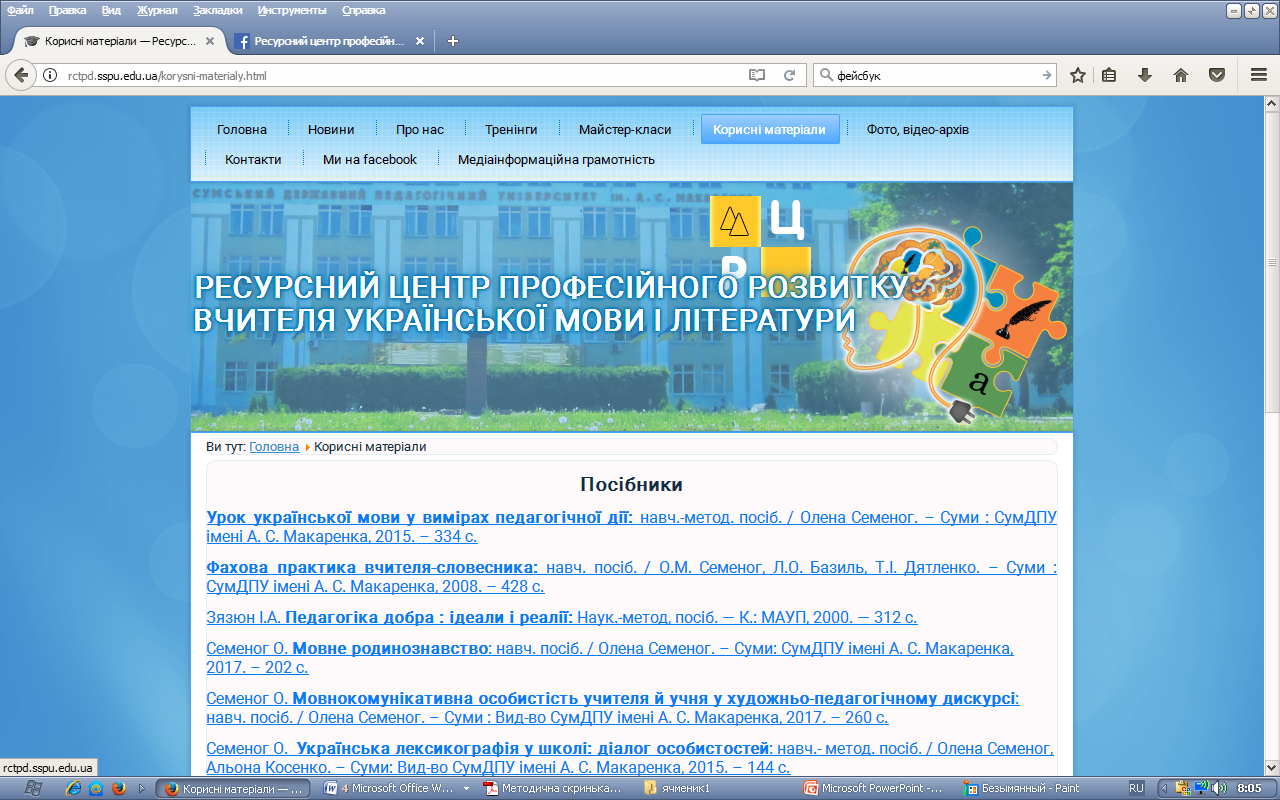 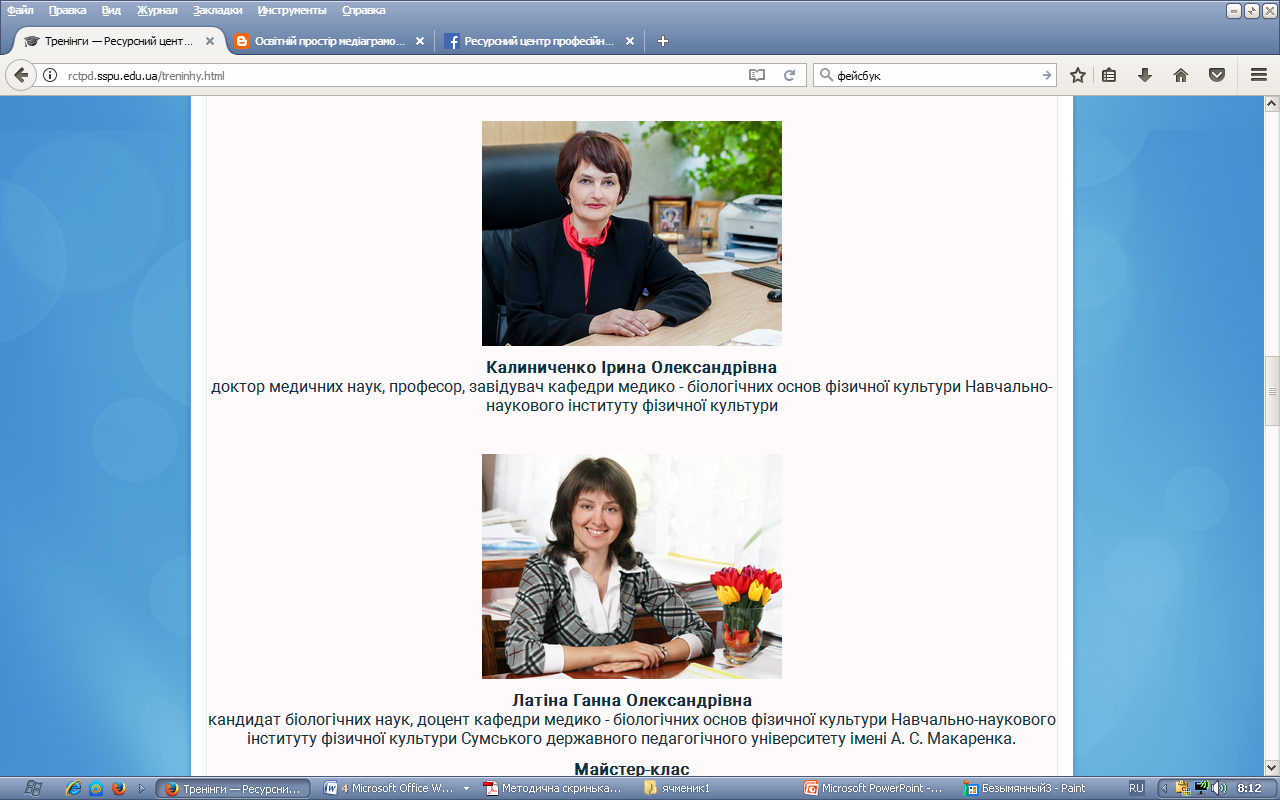 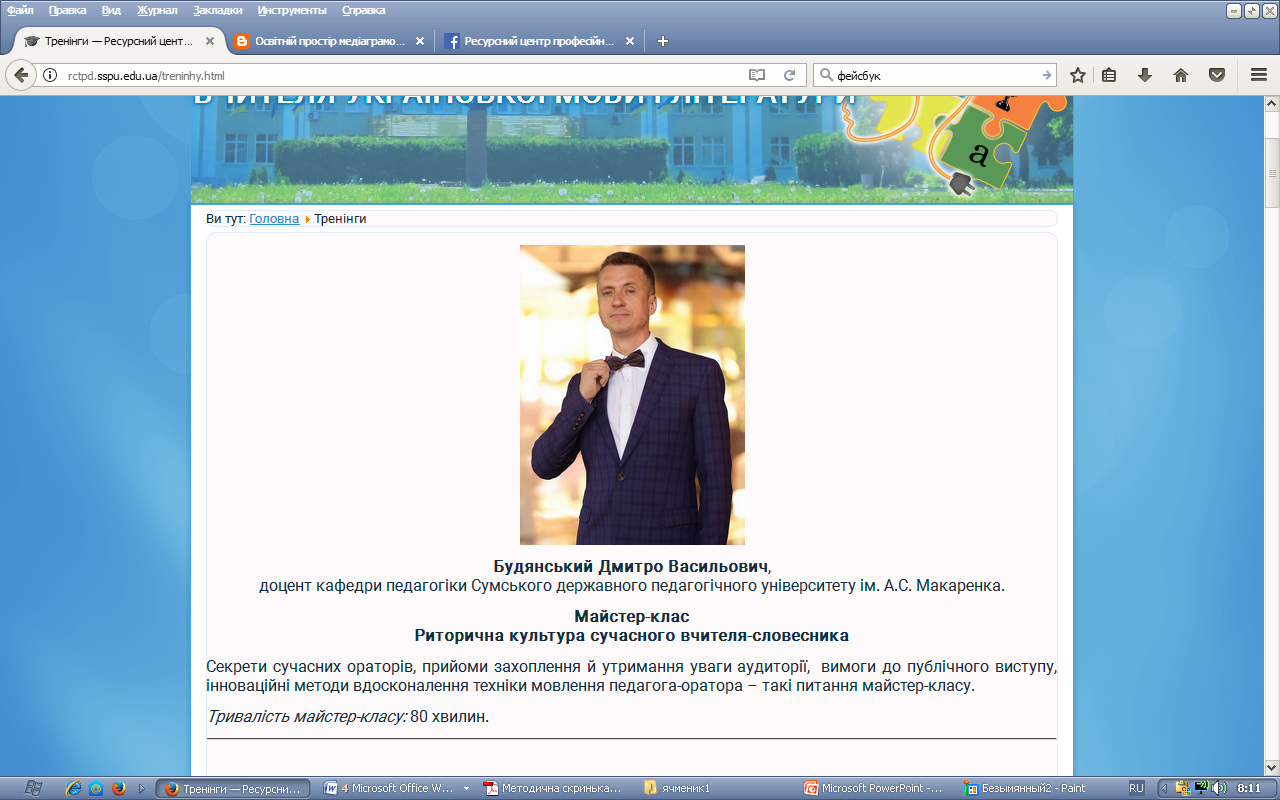 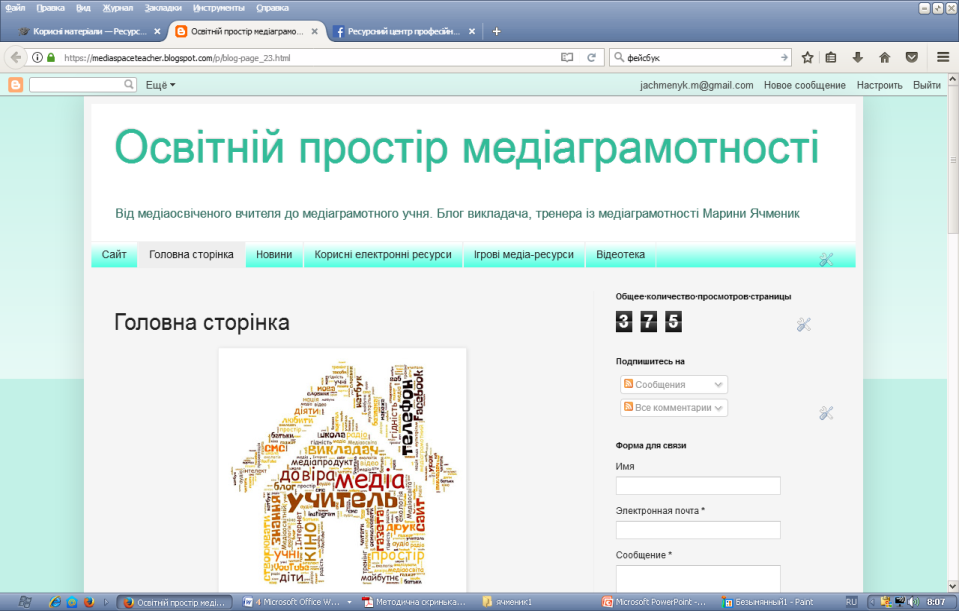 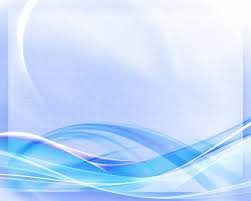 Страница  ресурсного центра профессионального  развития учителяу социальных сетях https://www.facebook.com/groups/738691996506908/
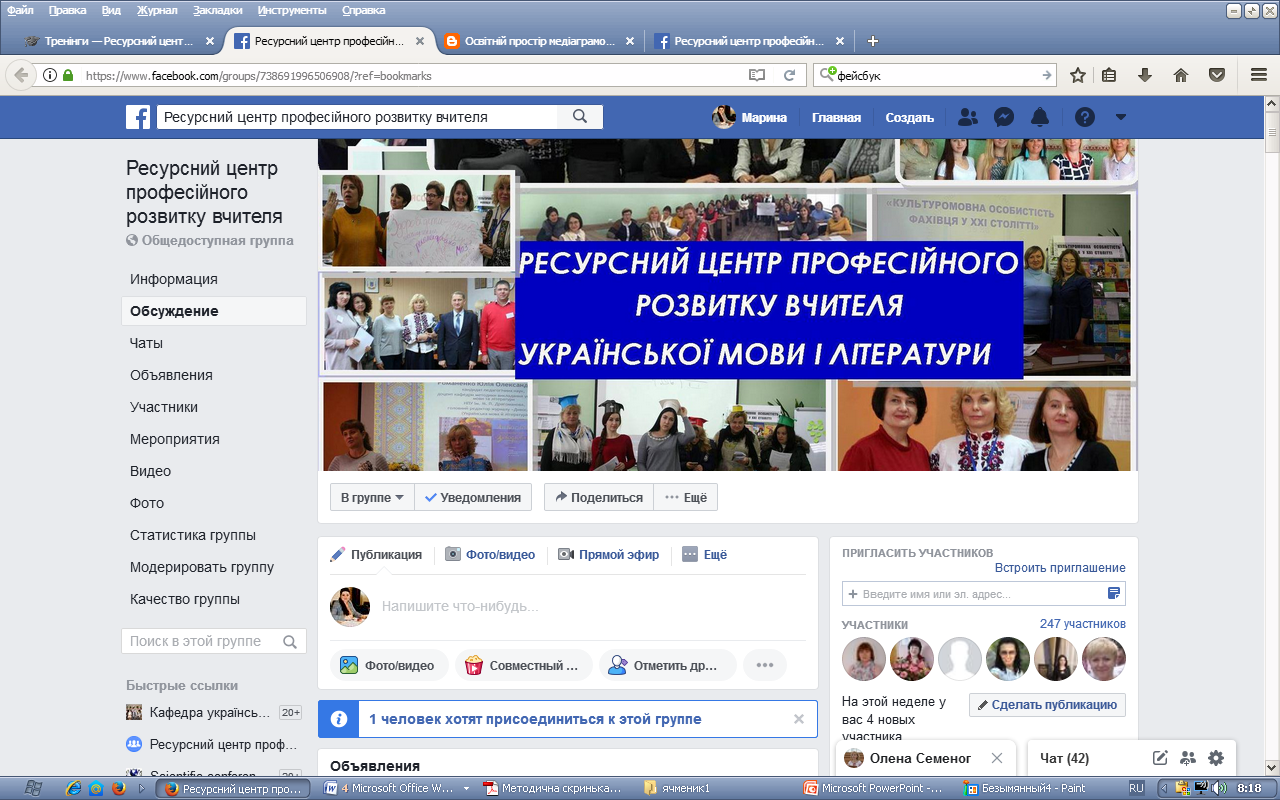 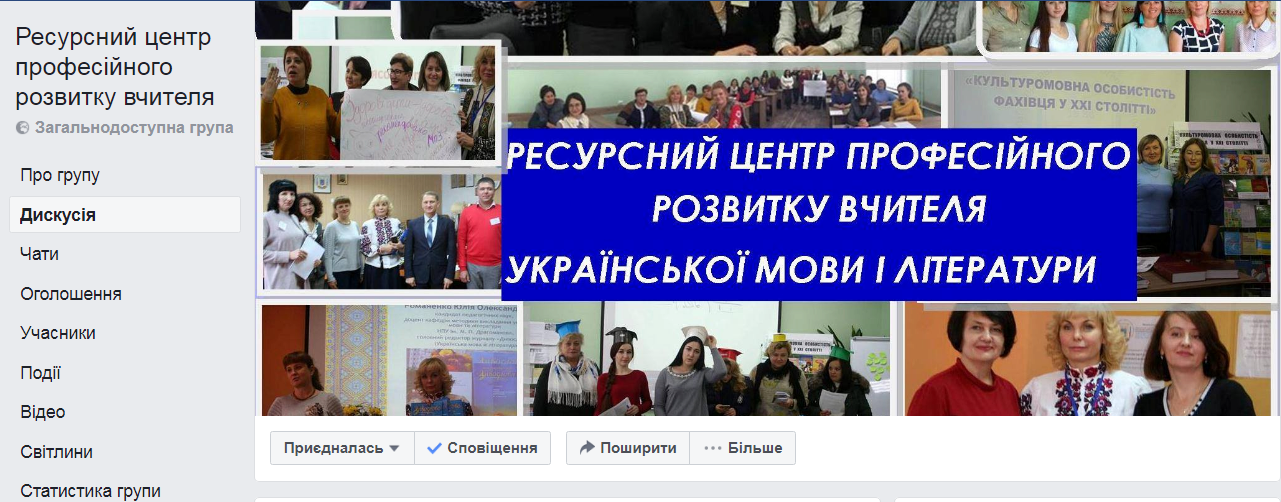 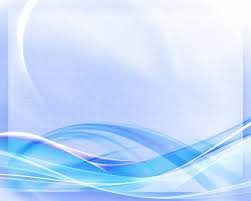 проект  
С Центром словаря  Украинского языково-информационного  фонда НАН Украины
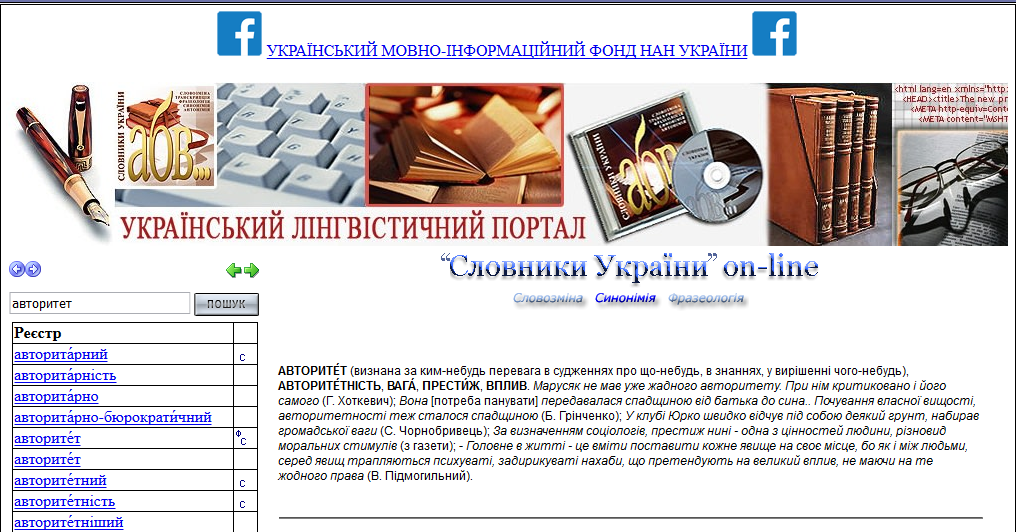 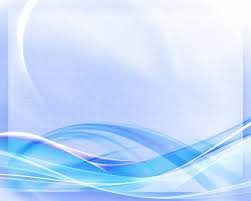 Пример использования 
Национального лингвистического корпуса
Лексико-семантичне поле слова «воля»
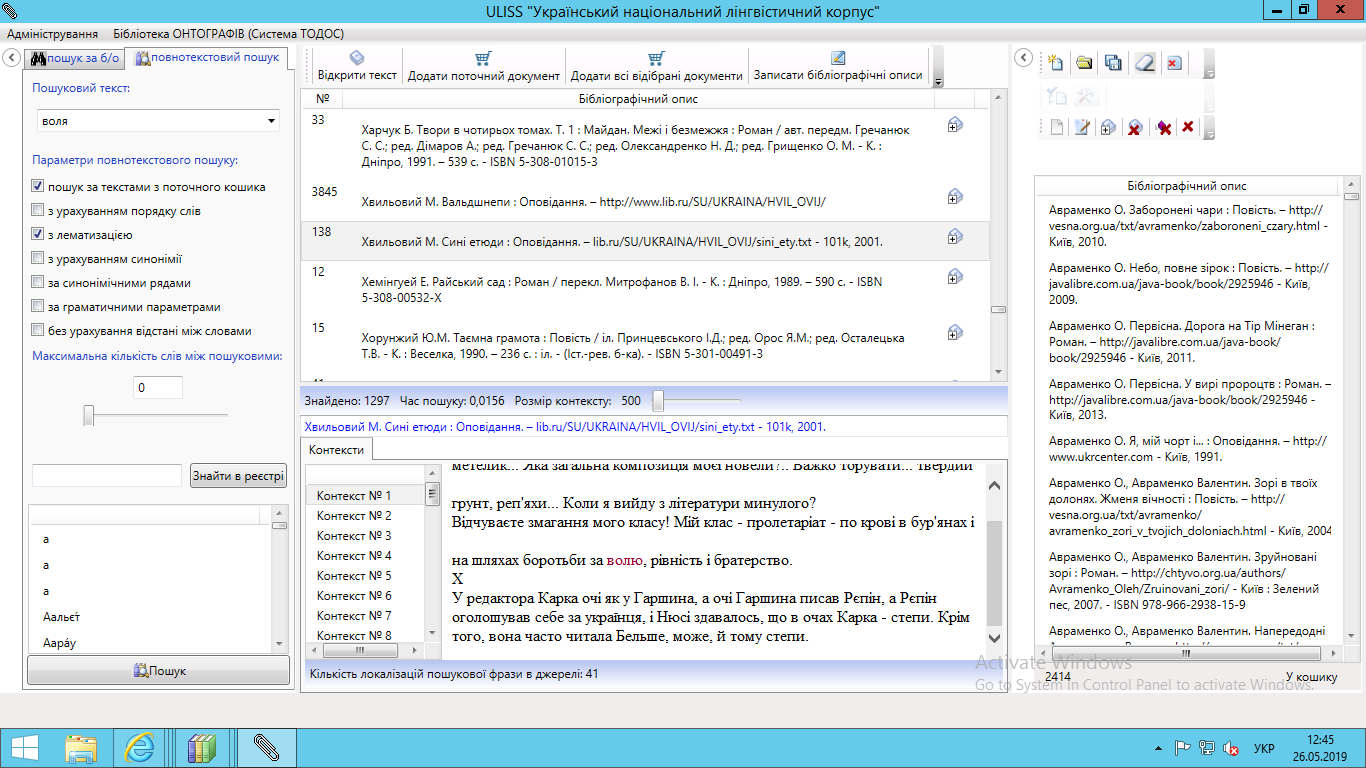 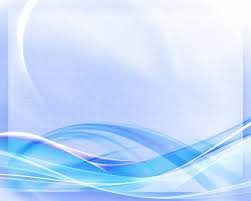 ПРОВЕДЕНЫ мероприятия научно-методического, исследовательского, культурно-образовательного направления
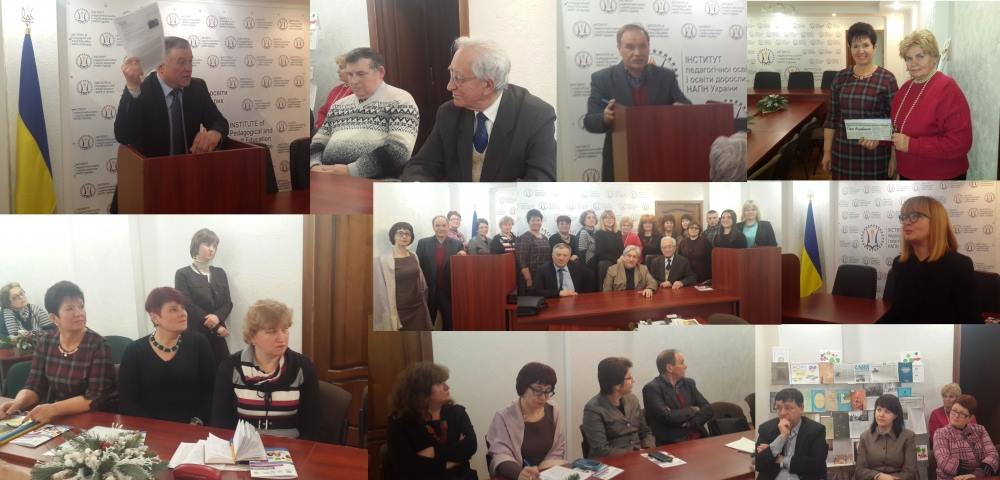 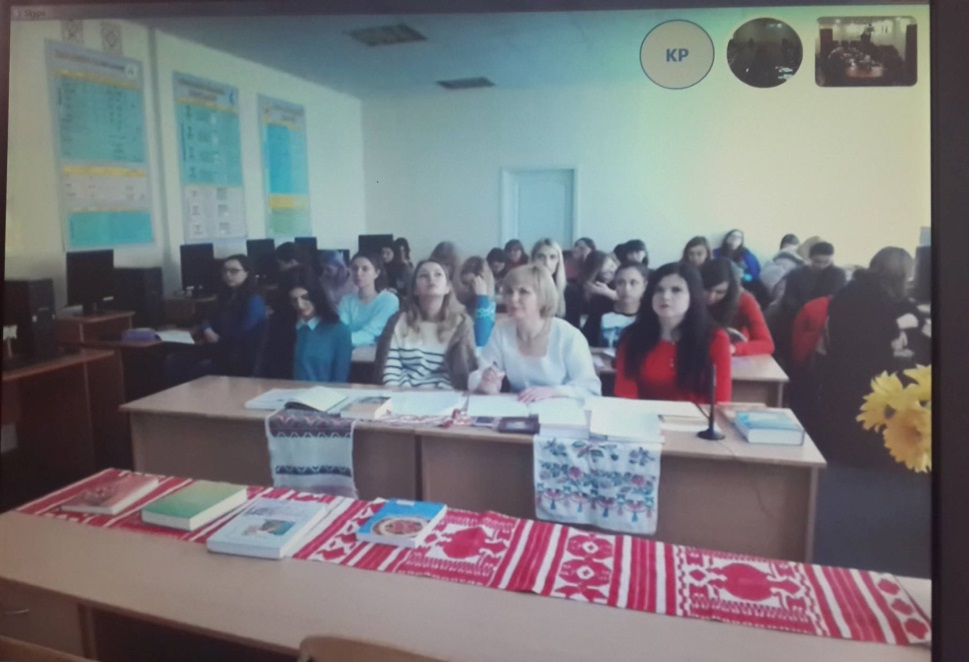 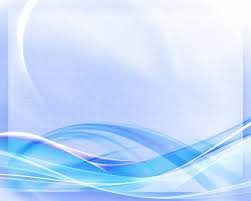 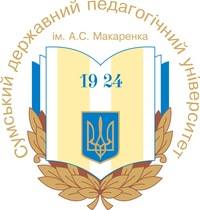 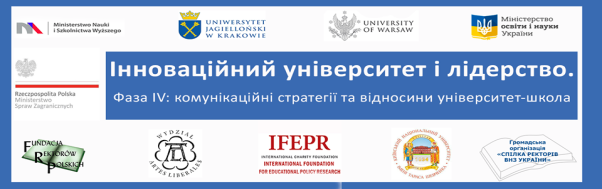 Большое спасибо за внимание